Тема заняття: 

Італія
Девіз заняття
Не просто слухати, а чути
                 Не просто дивитися, а бачити
                 Не просто відповідати, а міркувати
                   Дружно і плідно працювати.
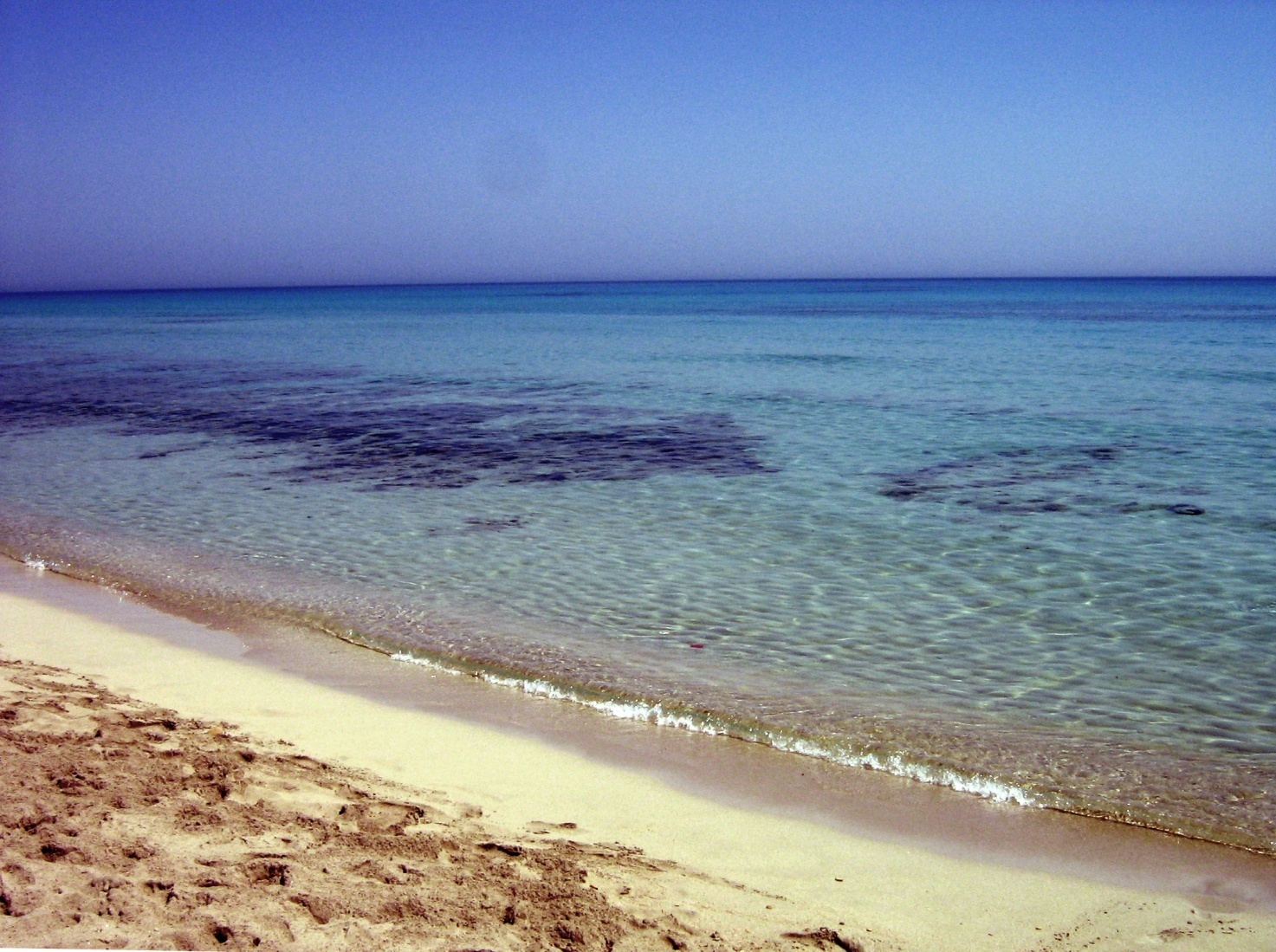 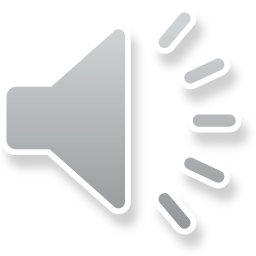 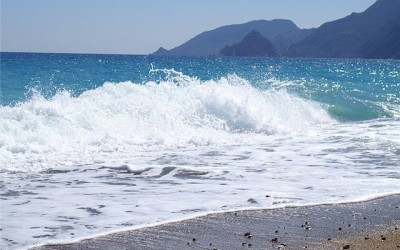 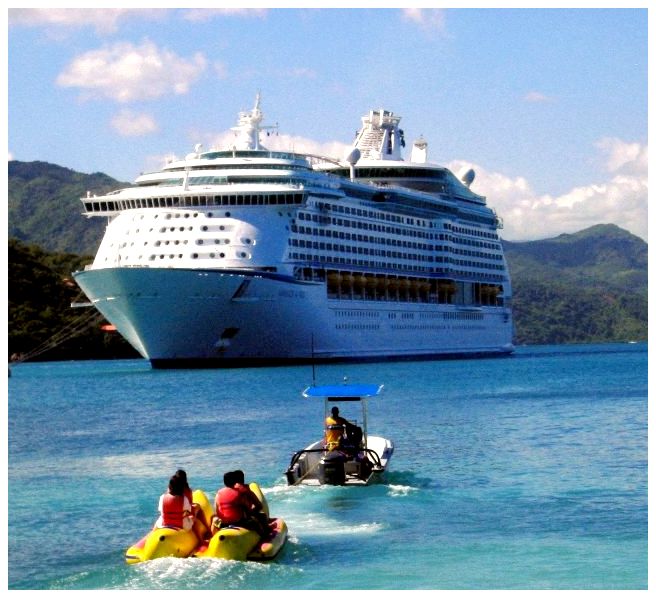 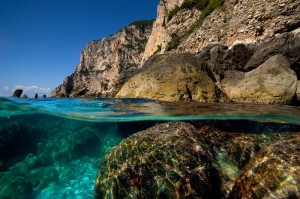 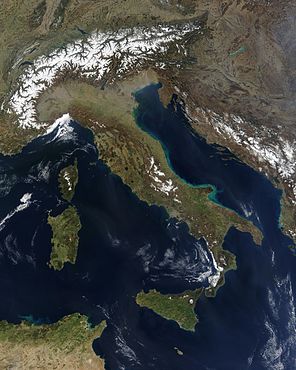 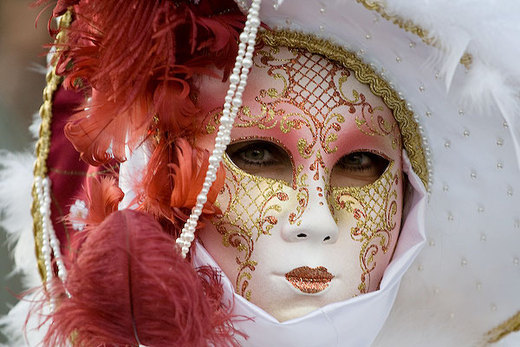 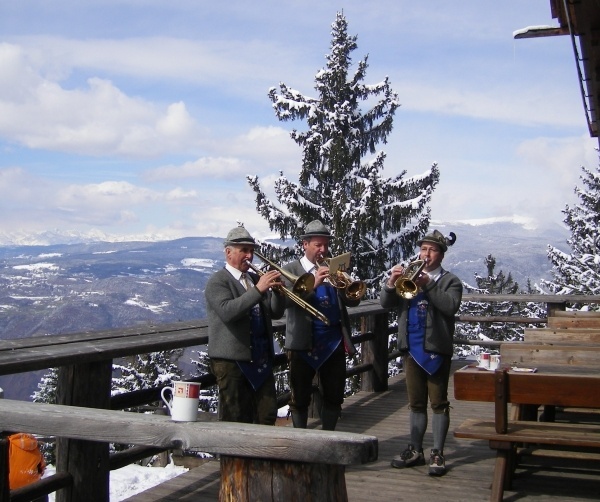 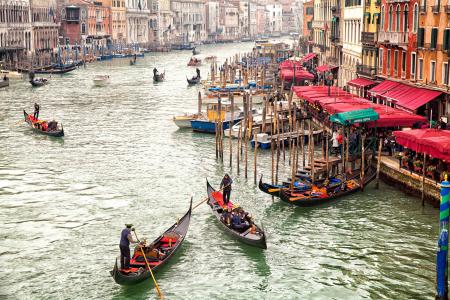 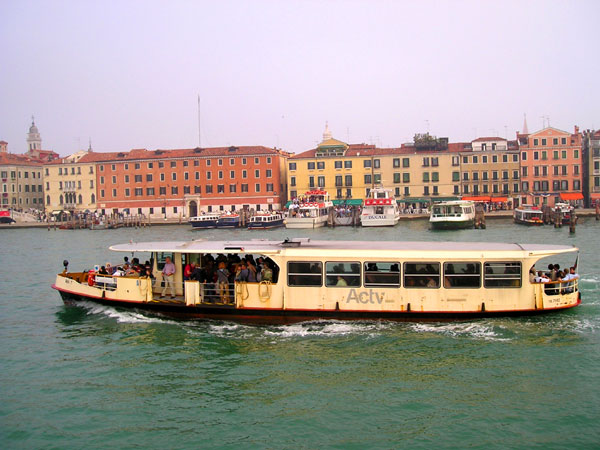 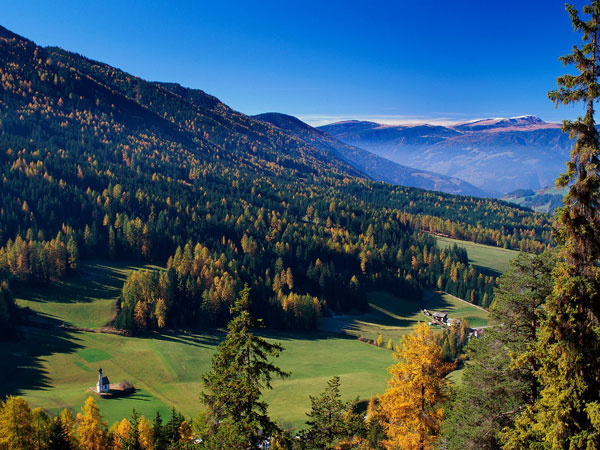 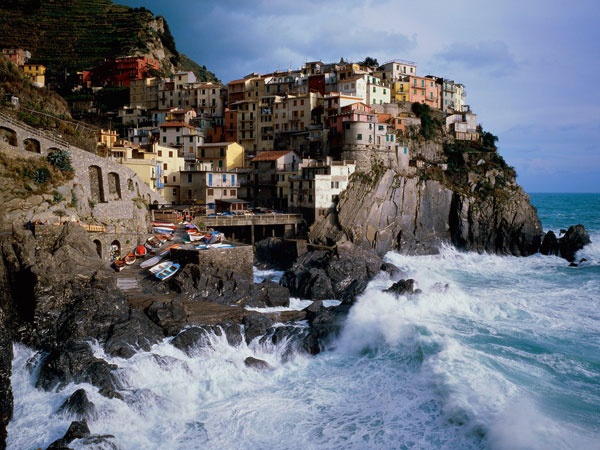 План заняття
Склад території. Економіко-географічне положення
Природно-ресурсний потенціал
Населення та міста
Галузева структура господарства країни, її територіальні відмінності
Рекреаційно-туристична галузь Італії
1 зупинка
“Картографічна”
Походження назви
Від етноніму лат. Italici (італіки). Цей термін означає: земля молодої великої рогатої худоби. Бик — символ південних італійських племен. 
Назва Italia спочатку використовувалася тільки для південної частини Італії, а з часом цей термін був поширений на весь півострів.
Поетична назва: країна-чобіток
“Візитна картка”
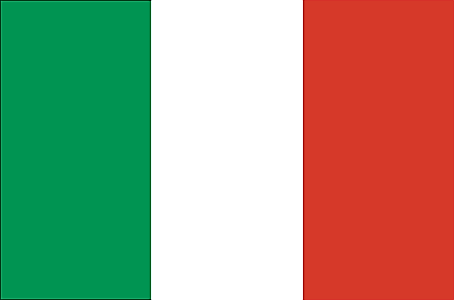 Офіційна назва             Італійська республіка 
Площа                             301,2 тис. кв. км
Населення                      60,2 млн. осіб
Столиця                          Рим
Тип країни                     високорозвинена держава, країна  “Великої сімки”
Державний устрій        парламентська республіка, унітарна  держава			                           
Склад території  	          20 областей
Грошова одиниця          євро
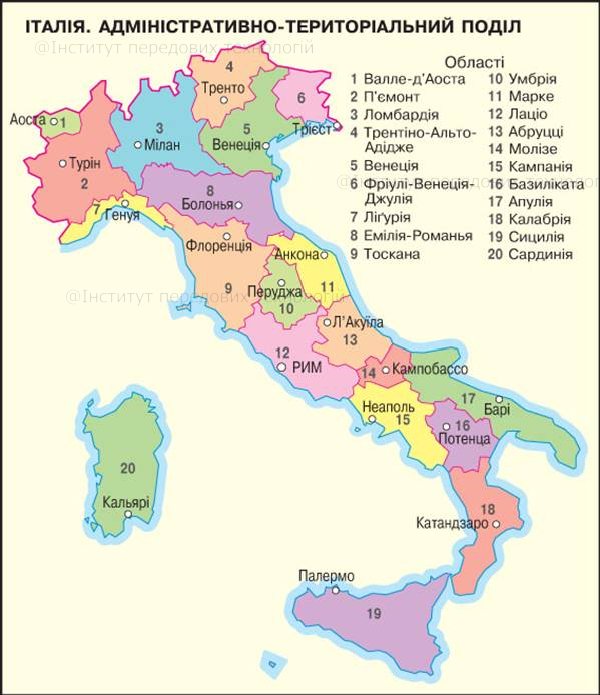 ЕГП: Держава на півдні Європи
    Сусіди: Швейцарія,    Австрія, Словенія, Франція. 
    Італії так само належать острови Ельба, Сицилія і Сардинія.
Протяжність кордонів
Сухопутні кордони проходять вздовж гірського 
     ланцюга Альп: на заході із Францією – 488 км, на півночі – зі Швейцарією – 740 км й Австрією – 430 км, на сході зі Словенією – 232 км. Крім того Італія має кордони з двома невеличкими державами-анклавами: Ватиканом – 3.2 км та Сан-Марино 39 км.

Морські кордони проходять по узбережжях морів: зі 
     сходу – Адріатичного, з півдня – Іонічного, з південного заходу Тірренського, а з північного заходу Лігурійського. Південне узбережжя острова Сицилія омивають води Сицилійського моря.

Довжина берегової лінії                                  – 7 600 км.
Територіальні води                                          – 12 морських миль.
Континентальний шельф                               – 200 морських миль.
Зупинка “Природна”
80 % площі складають молоді сейсмічно активні гори — Альпи та Апенніни. Найбільша рівнина — Паданська низовина.Річки — По, Тібр, Арно.
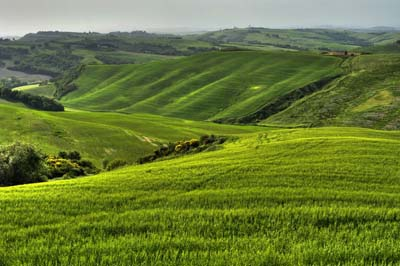 Паданська низовина
Альпи
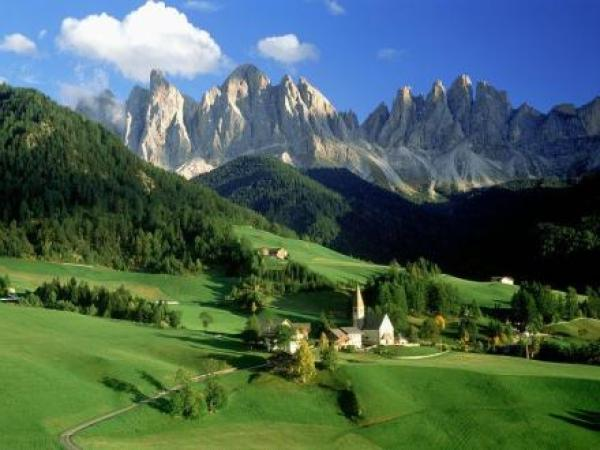 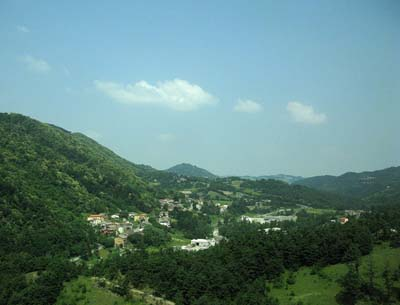 Апенніни
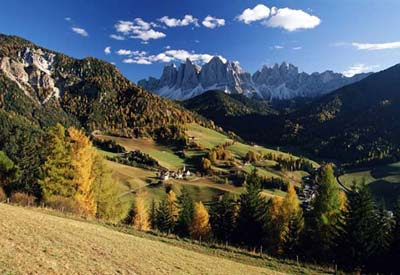 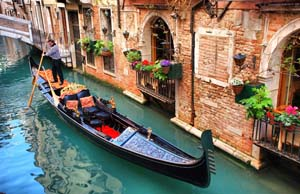 По
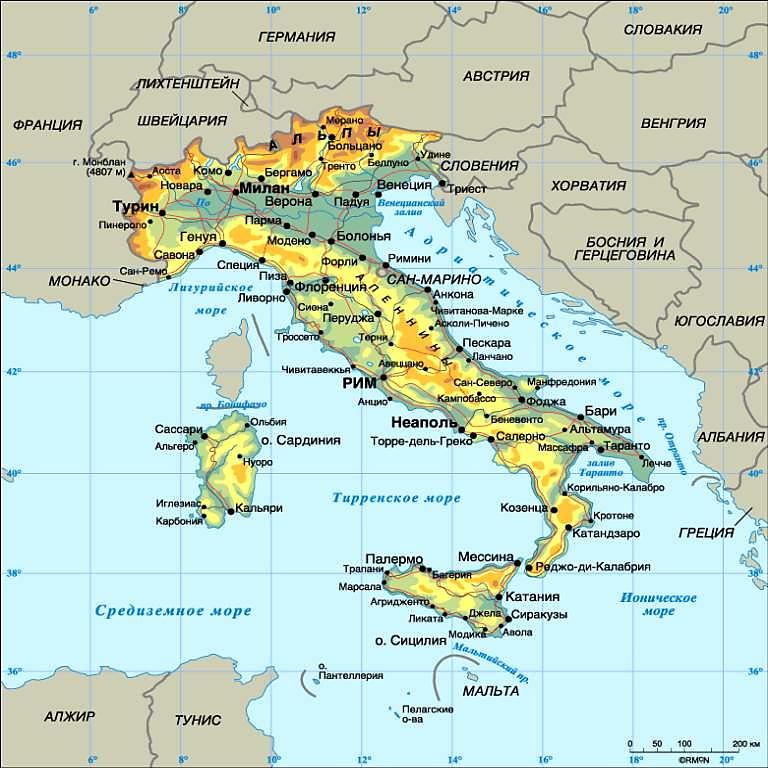 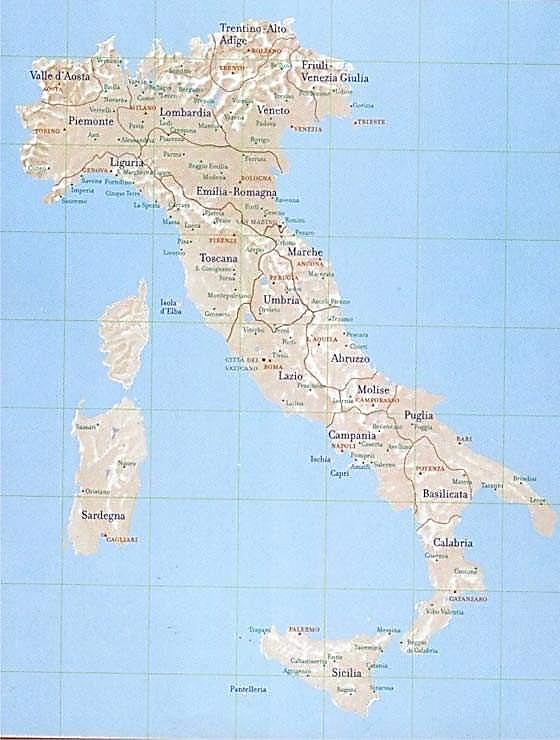 Залізна руда (о. Ельба)
 Поліметалеві руди 
Ртутні руди (Тоскана)
 Марганець (Лігурія і Центральна Італія )
 Буре і кам'яне вугілля (Сардинія, Тоскана, Умбрія, Калабрія)
 Нафта (Сицилія, Паданская  рівнина)
 Природний газ (Паданская рівнина, шельф
Адріатичного моря, Сицилія)
 Карарський мармур (Тоскана)
 Сірка, калійні солі (Сицилія)
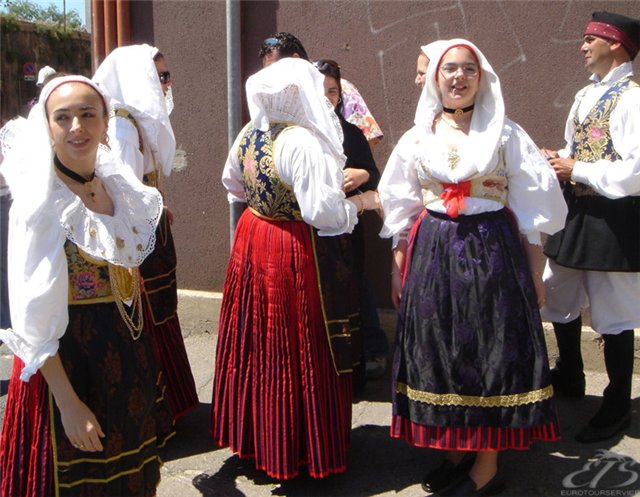 Зупинка“Народна”
Розшифруйте наступні цифри:
60,2 млн. чол. - 
- 0,9 чол./тис - 
200 чол./кв. км - 
67% - 
І – 
83 роки –
Найбільші міста країни: …, …, …, … .
Міні-підручник
Кількість населення – 60,2 млн. осіб.
Густота населення – 200 чол./кв. км.
Переважає І тип відтворення.
Склад населення: 95% - італійці, 2% - німці, словаки,   албанці, греки, французи.
Рівень зайнятості становить: 36%.
Урбанізація:
       а) особливості: сільське – 32%, міське – 68%;
       б) міста: Мілан, Турін, Генуя, Рим, Неаполь, Флоренція;
       в) агломерації: Міланська, Римська, Неапольська.
Напрямки зовнішніх міграцій: країни Європи, США, Близького Сходу, Японії, Латинської Америки.
МІСТА ІТАЛІЇ
Рим
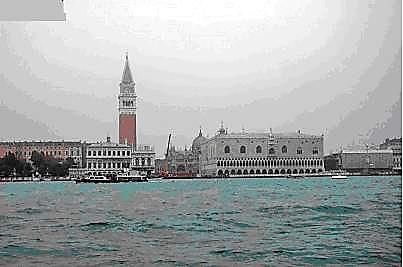 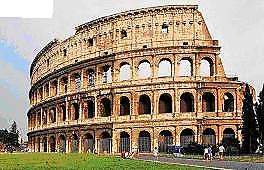 Венеція
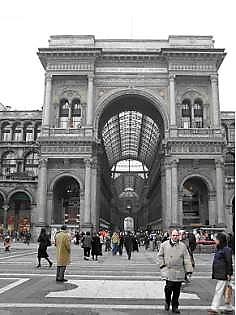 Палермо
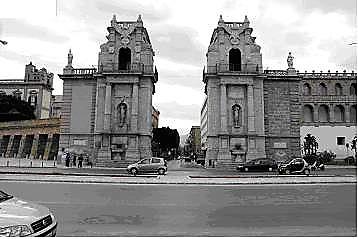 Мілан
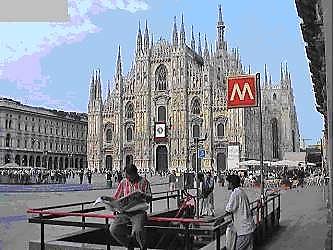 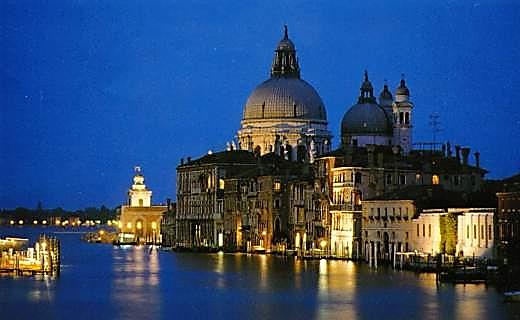 Мілан
Соренто
Венеція
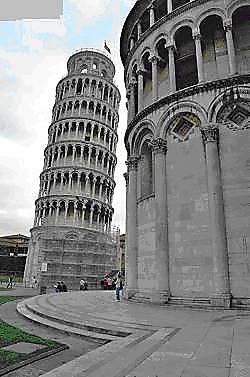 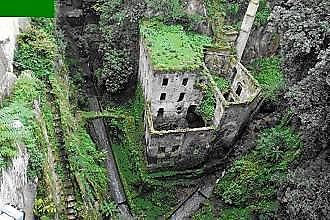 Піза
Зупинка “Традиційна”
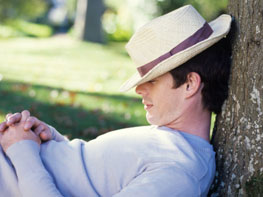 Сієста
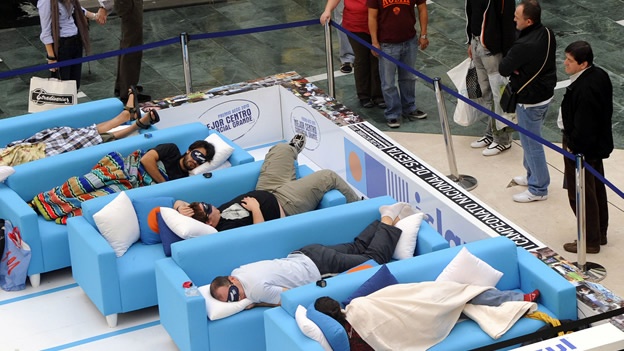 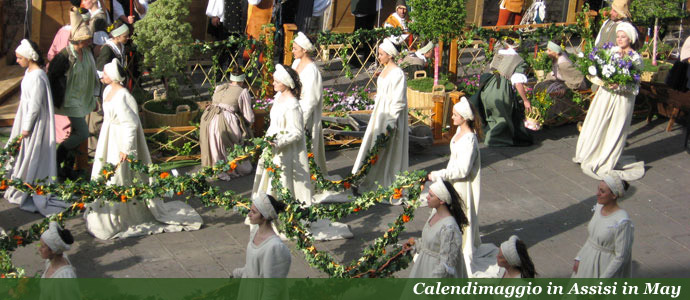 «Sagra»
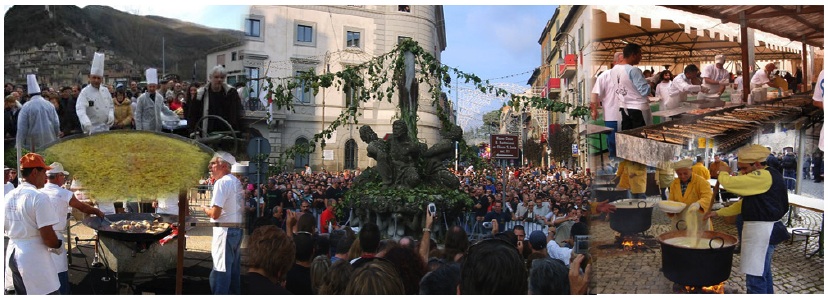 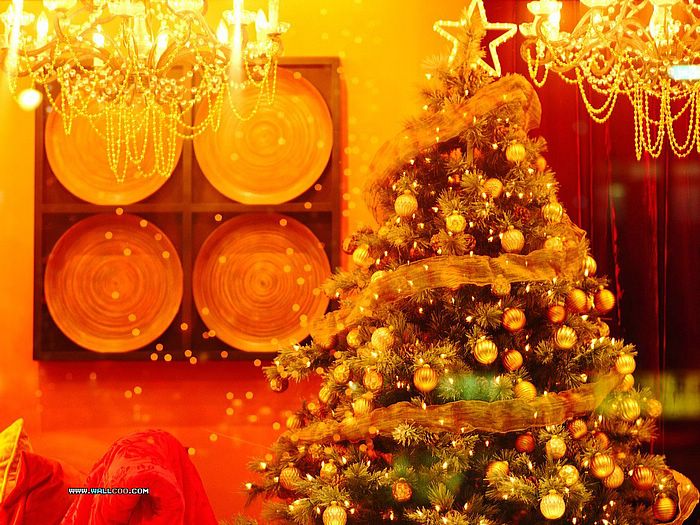 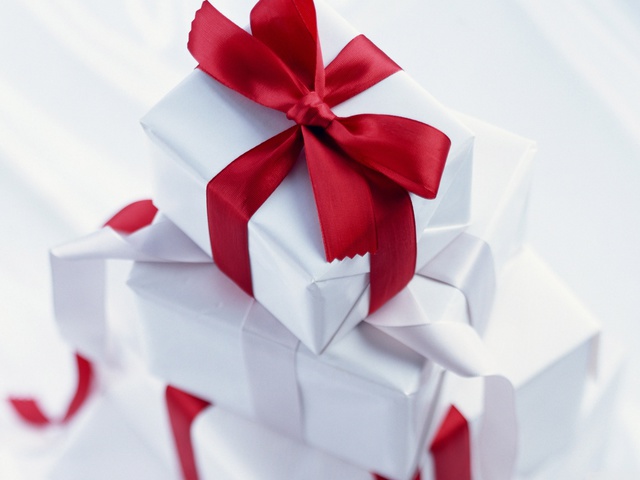 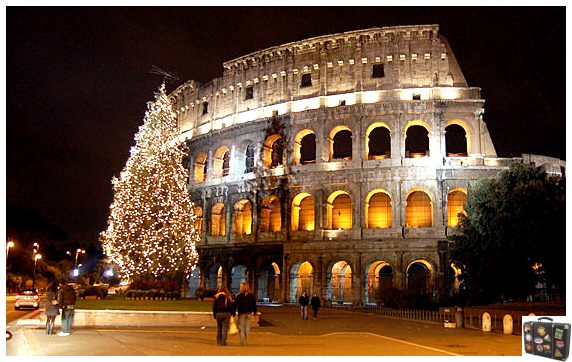 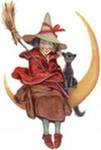 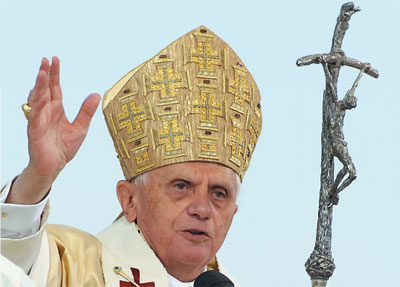 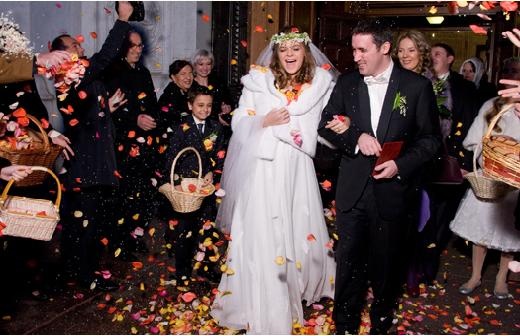 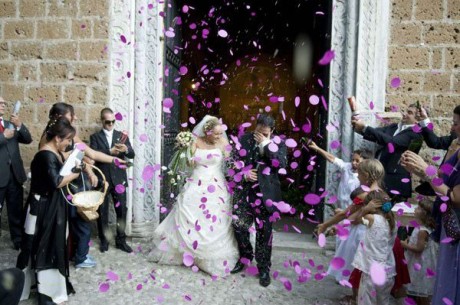 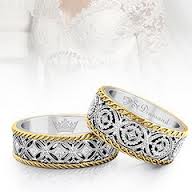 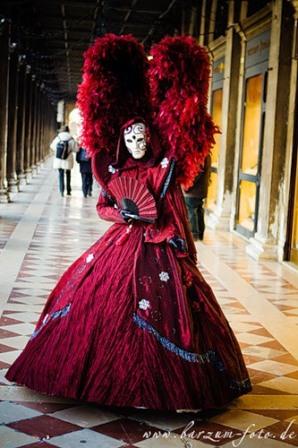 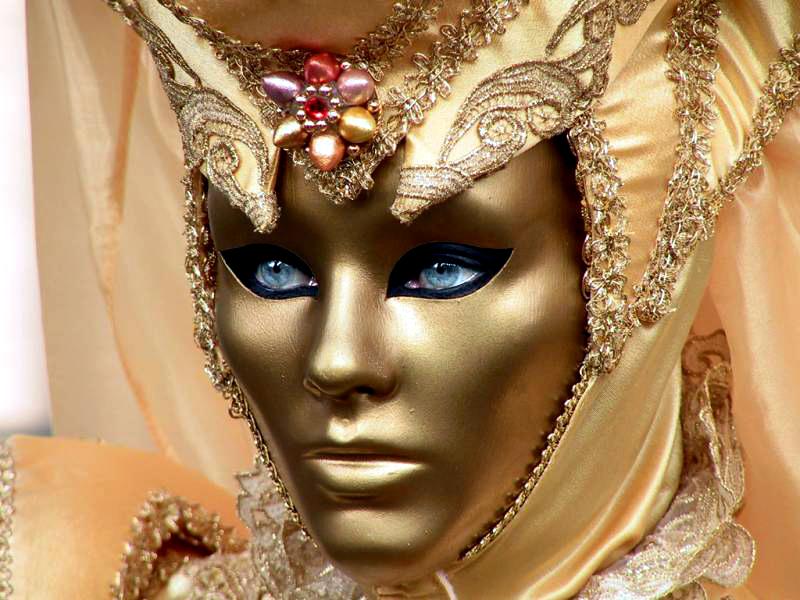 Карнавал
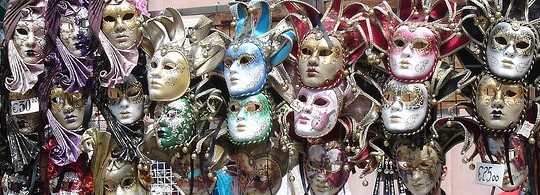 Карнавал
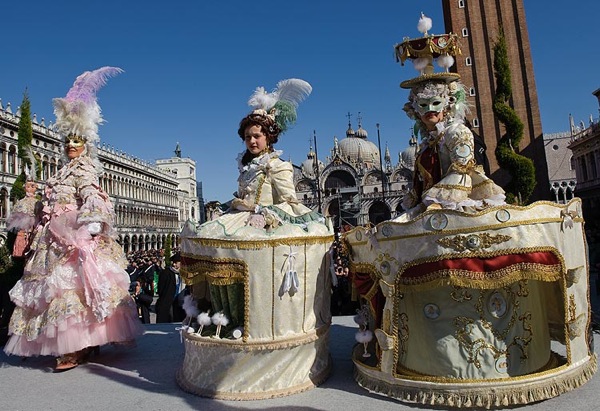 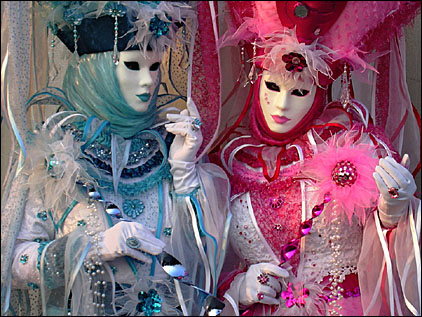 “Carni, Vale!” – “М’ясо, прощай!”
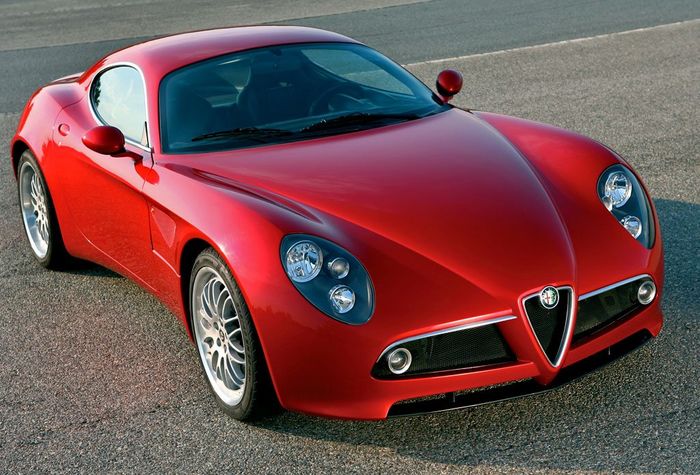 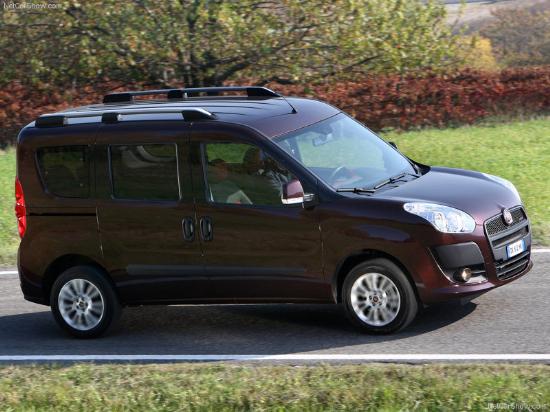 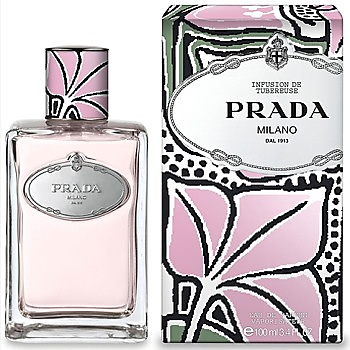 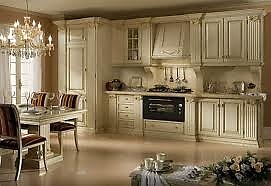 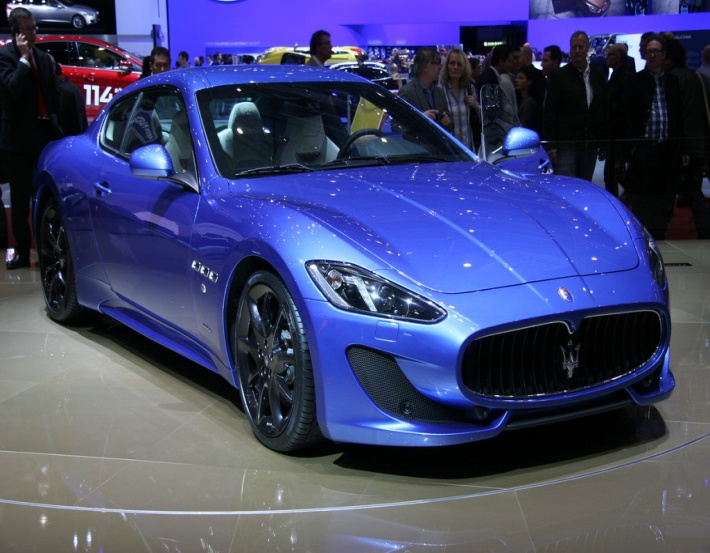 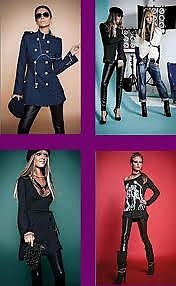 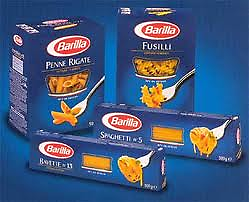 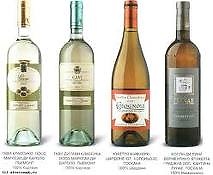 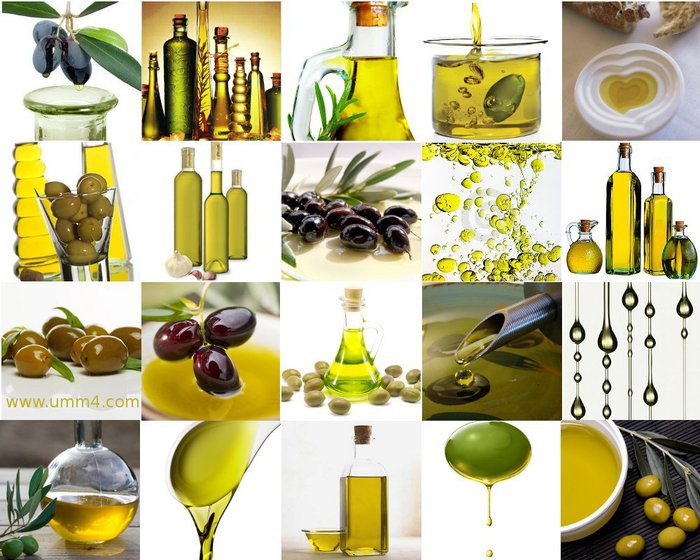 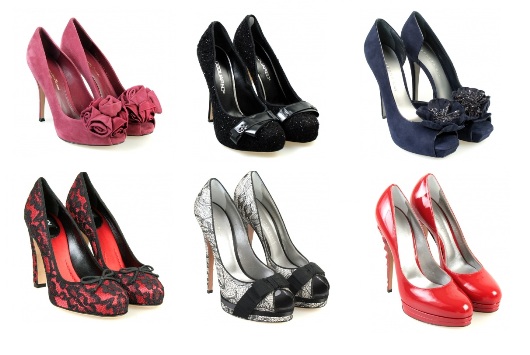 Зупинка “Економічна”
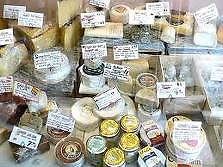 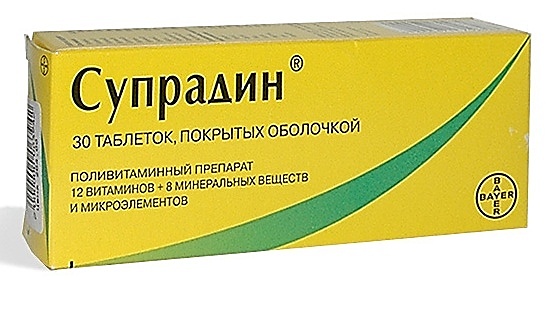 Промисловість
ПЕК – добування газу, нафтопереробка (Мілаццо, Генуя, Венеція); ТЕС – 78%, ГЕС – 20%, АЕС – 1,5 %, ГеоЕС – 0,5%.
Металургія - чавун, сталь, труби (Таранто, Неаполь, Генуя, Мілан та ін.). Більшого розвитку набула кольорова металургія: найбільш розвинена алюмінієва промисловість (пн-сх., Сардинія, Мілан), цинк (Сардинія), магній (Больцано), олово (Тоскана). 










Машинобудування – суднобудування (Трієст, Генуя, Палермо, Монфальконе), літакобудування (Турин, Неаполь), верстатобудування (Ломбардія, П'ємонт), трактори (Паданська рівнина), електротехніка (Мілан, Турин, Рим, Неаполь).
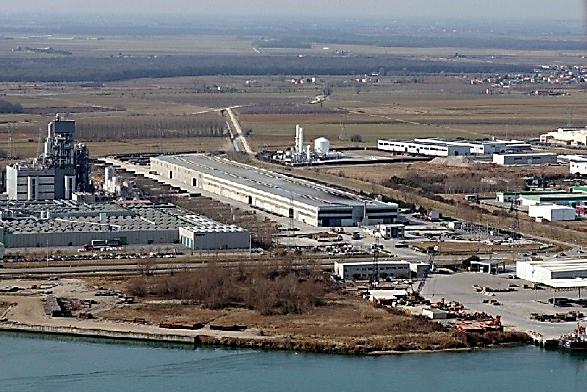 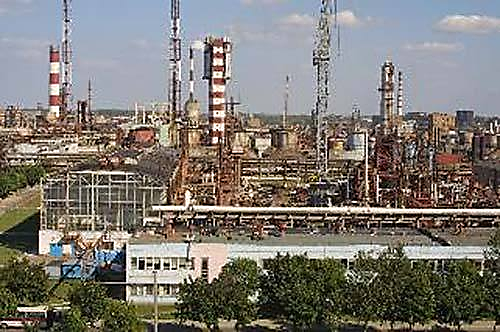 Промисловість
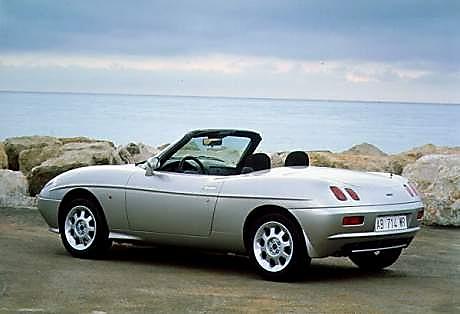 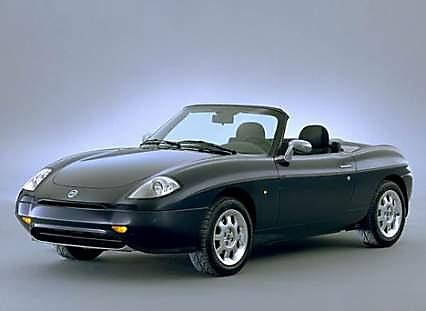 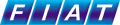 Автомобілебудування
(1/4 оброблювальна промисловість, зайнято 2млн.чол.) - «Феррарі» (Мілан), «Мазераті», «Ланча»; найбільша – «Фіат» (Турин), «Альфа-Ромео» (Неаполь).
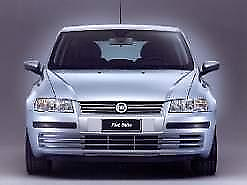 Промисловість
Хімічна (в основному працює на імпортній сировині) – пластмаси, СВ, СК (Неаполь, Турин, Мілан), шини – (Турин, Мілан), ліки, парфуми (Неаполь).









Нафтохімічна (найпотужніша в країнах Європи)
Текстильна промисловість – натуральні тканини (Ломбардія, П'ємонт),  синтетичні тканини (Неаполь).
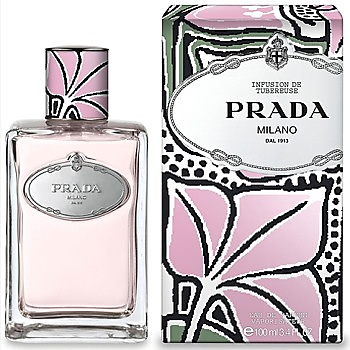 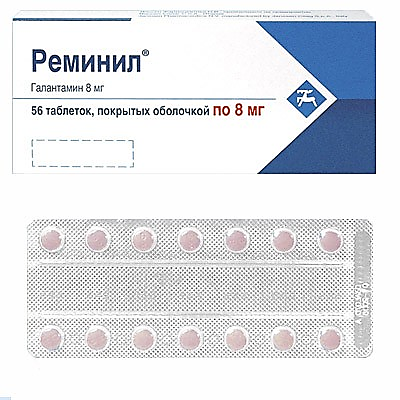 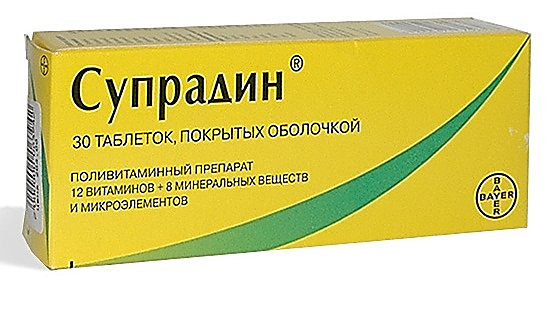 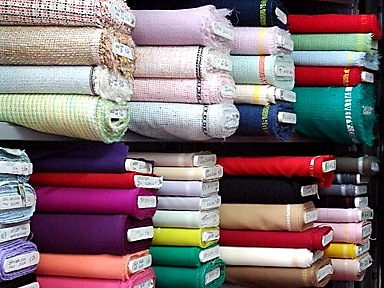 Промисловість
Швейна – готовий одяг (ІІ місце в світі) Турин










Взуттєва (Мілан)
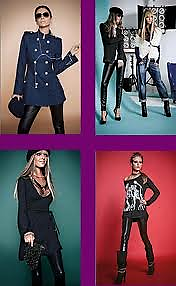 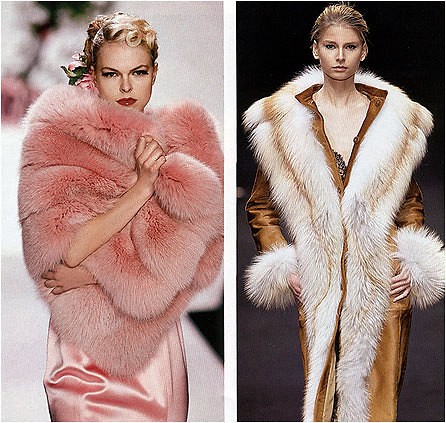 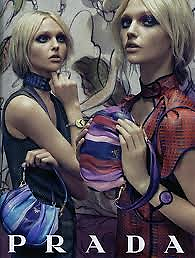 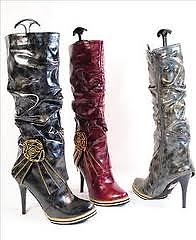 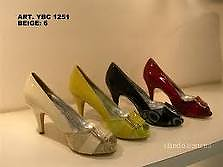 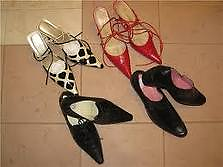 Промисловість
меблева промисловість ( у Італії склалася традиція робити меблі "під старовину")






Італія знаходиться на одному з перших місць у світі по розвитку ювелірної промисловості (здавна славляться своїми ювелірними виробами Флоренція, Рим, Венеція). 
Харчова промисловість – макарони
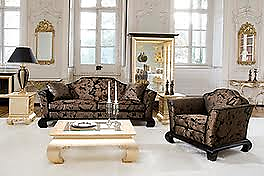 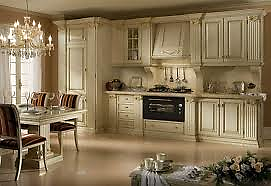 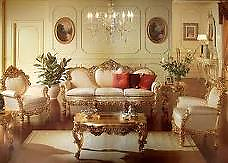 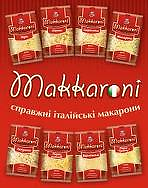 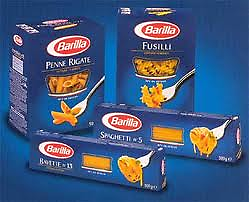 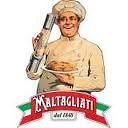 Промисловість
вино








сир
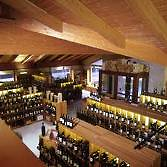 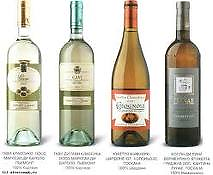 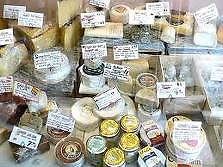 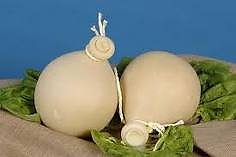 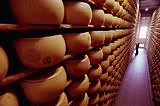 Сільське господарство
Тваринництво – м’ясо-молочне скотарство, свинарство (Паданська рівнина), птахівництво (передмістя).







Рослинництво – зернові культури, овочі, цукрові буряки (Паданська рівнина), виноград (Тоскана, Лаціо), оливи, цитрусові, тютюн (Сицилія, південь).
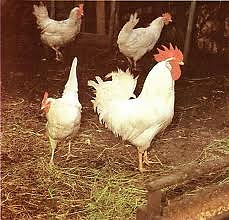 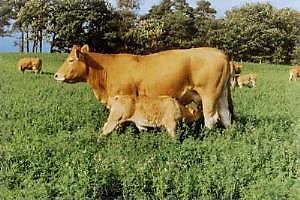 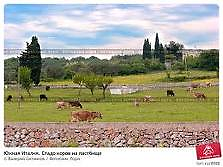 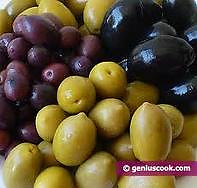 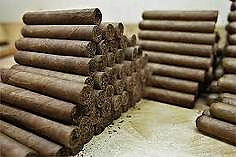 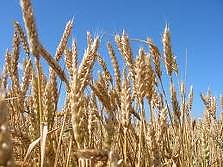 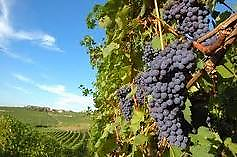 Зупинка “Туристична”
«Калейдоскоп»
*  Один студент називає вид транспорту. 
*  Другий -  його позитивні  якості та   
                  переваги перед іншими.
*  Третій -  його недоліки.
*  Четвертий – особливості поширення.
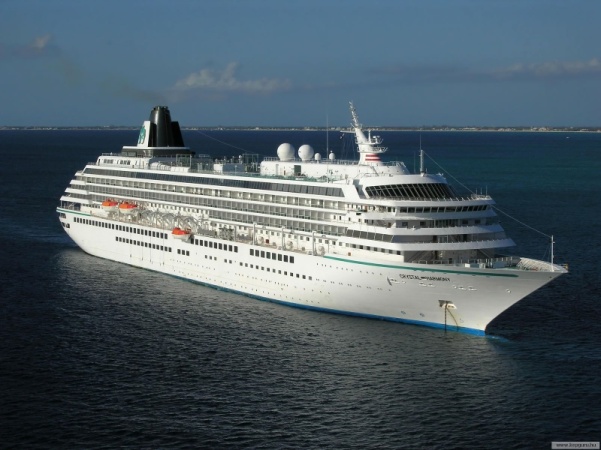 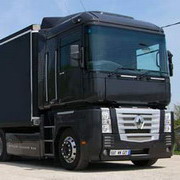 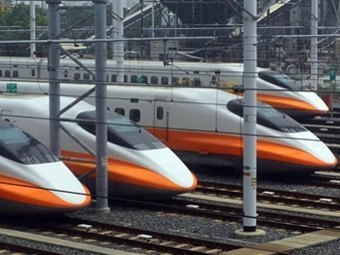 Світові туристичні потоки до Італії (2013р.)
ХРАМ ВЕСТИ
ПАНТЕОН
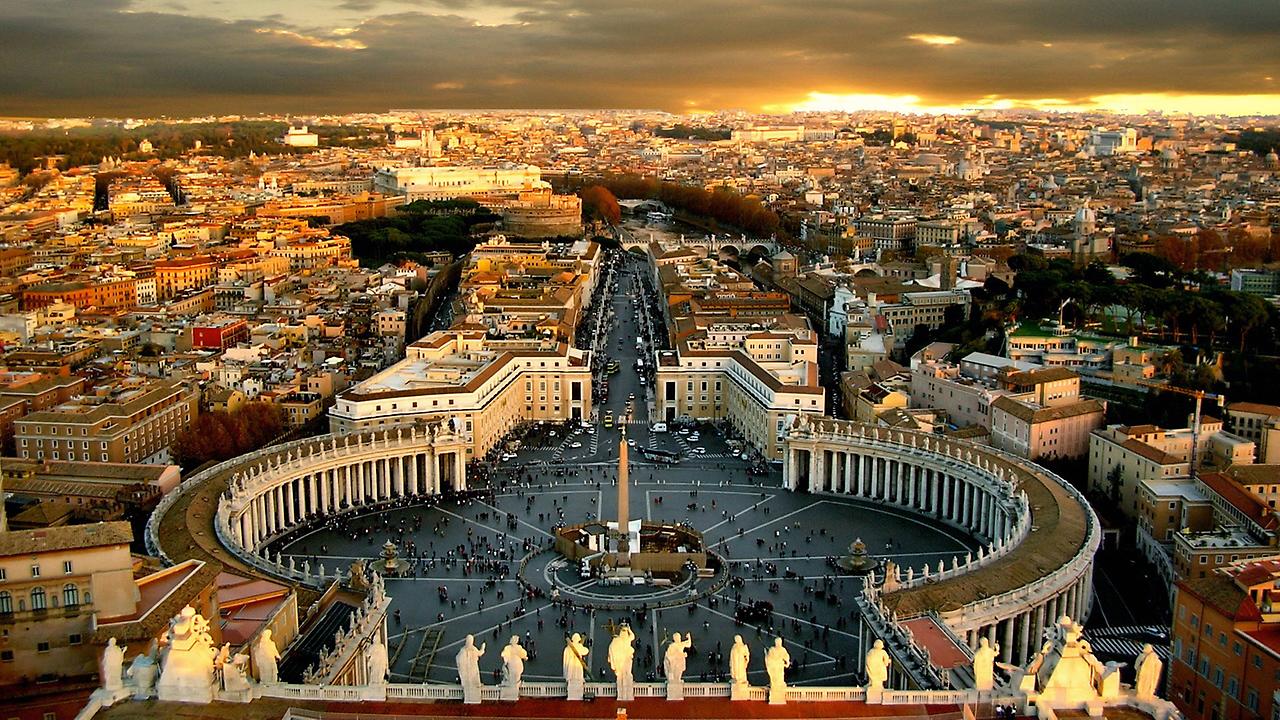 Ватикан
СИКСТИНСЬКА КАПЕЛА
Сикстинська капела
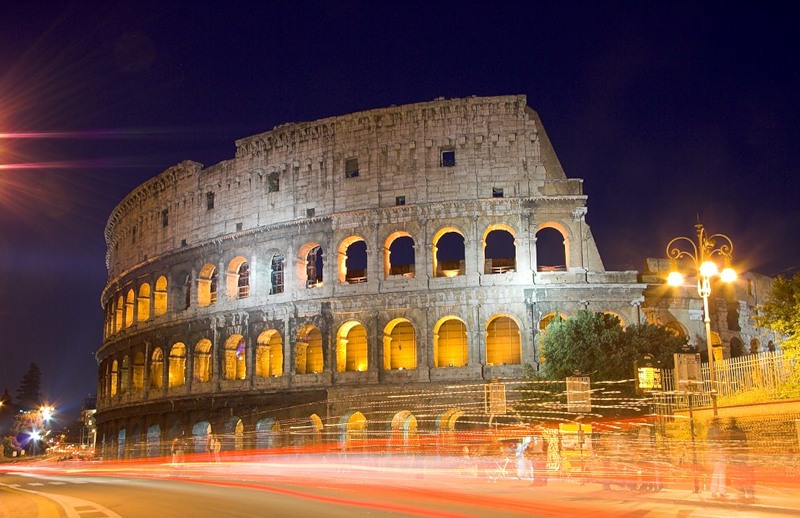 Колізей
ФОНТАН ТРЕВІ
ПАЛАЦЦО ВЕККІО
ТЕАТР “ЛА СКАЛА”
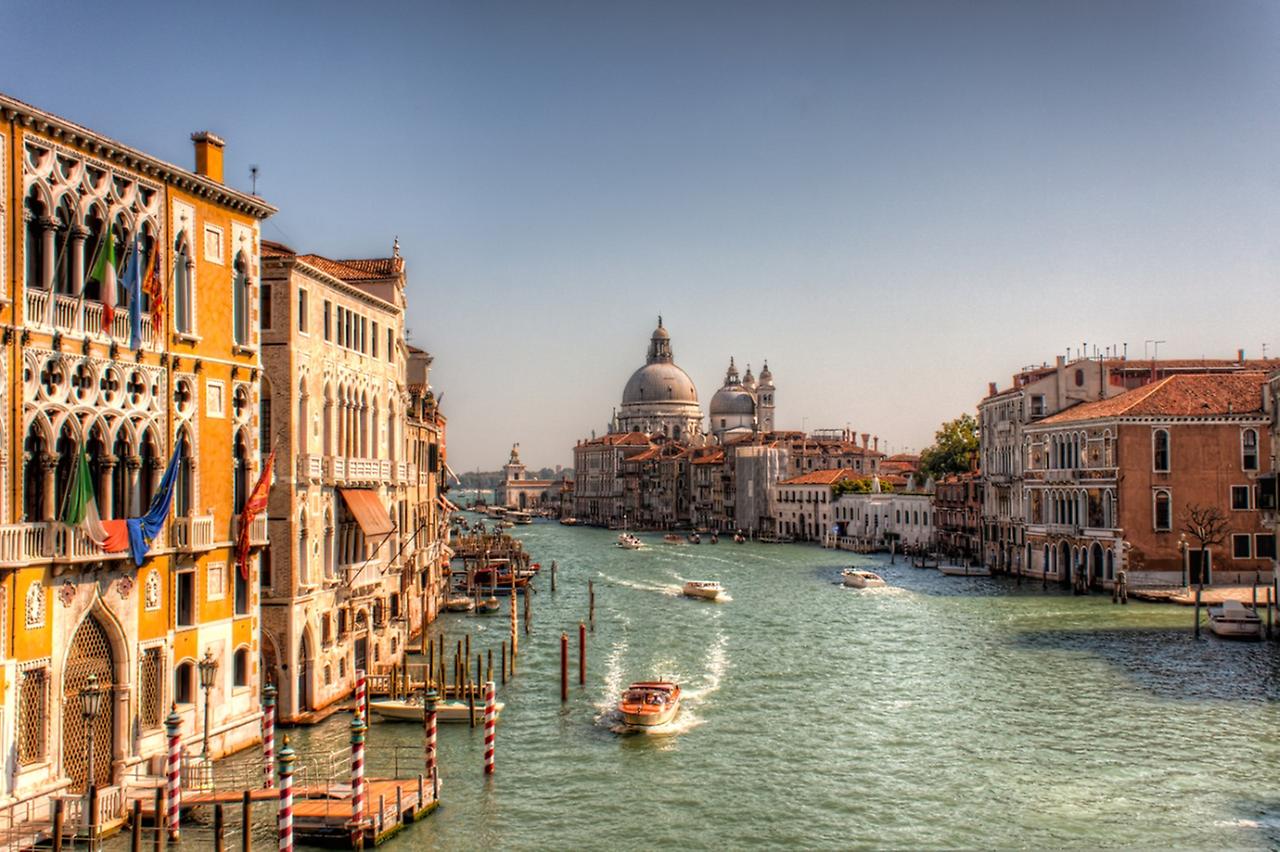 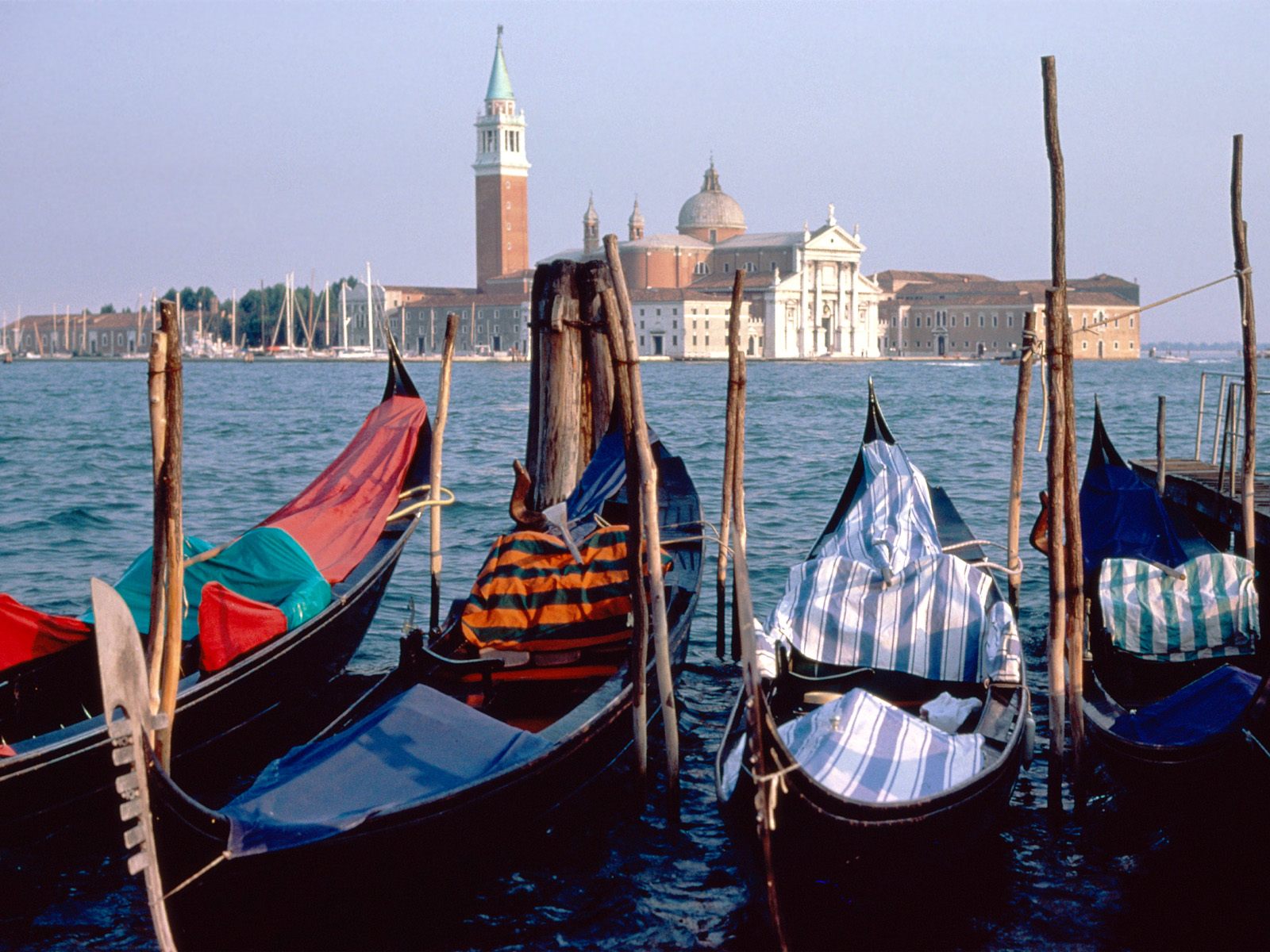 Венеція
СОБОР СВЯТОГО МАРКА
БАЗИЛІКА СВЯТОГО МАРКА
ПАЛАЦ ДОЖІВ
Закріплення вивченого матеріалу
Завдання-есе
Напишіть листа другу з Італії до України
               (лист другу  “Моя Італія”).

 Скласти сенкан про Італію.
Сенкан
П’ятирядковий неримований вірш з 11    слів.

        Іменник (тема).
       Два прикметники (яке воно?).
       Три дієслова (що воно робить?).
       Фраза – висновок з чотирьох слів.
        Іменник – синонім до теми.
Приклад сенкану
Тема: Австралія
         1. Австралія
         2. Найменший, найсухіший
         3. Знаходиться, омивається, зацікавлює
         4. Австралія – найсухіший материк
             Землі
         5. Чудо
Асоціативний кущ
Напишіть всі асоціаціі, які викликає у вас слово “Італія”.
?
?
Італія
?
?
?
?
“З чим я йду?”
Визначте, що найголовніше з вивченого на уроці
 ви візьмете з собою,  а що -  залишите.
С
М
І
Т
Т
Я
Валіза
Домашнє завдання
Аrrivederci!